December 2019 National Grassroots Webinar 
Ending 2019 Well and Starting 2020 Even Better!

Join at https://results.zoom.us/j/510407386. Or by phone at (669) 900-6833 or (929) 436-2866, meeting ID 510-407-386 

Closed captioning: http://west.typewell.com/faelapgb
2
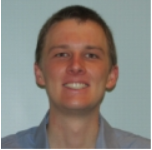 Sid Jacob
Yuxin Tang
Mary Kate O’Leary


RESULTS Madison

 A Fresh Mix of Advocates
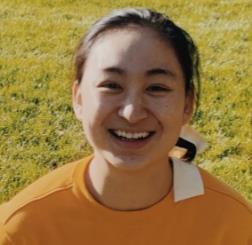 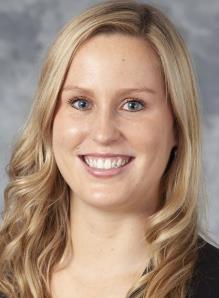 3
Finishing 2019	    Starting 2020
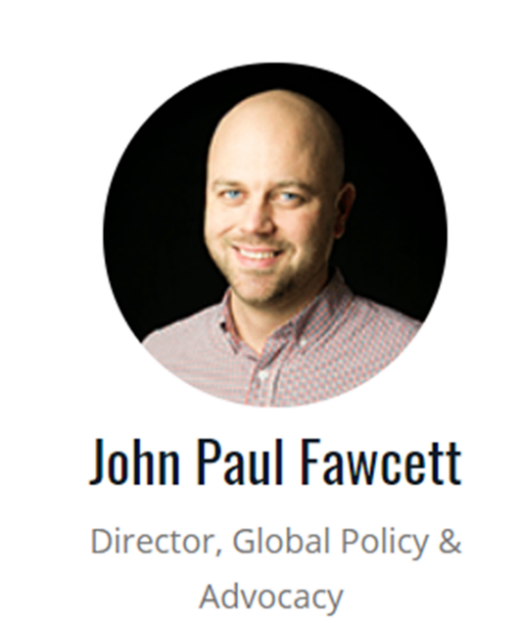 [Speaker Notes: It was no accident that Congress was put into a position of leadership on the Global Fund replenishment. Everything you’ve been doing for that past 18 months has been to address a major dilemma—what do we do when the Administration undermines the Global Fund?]
5
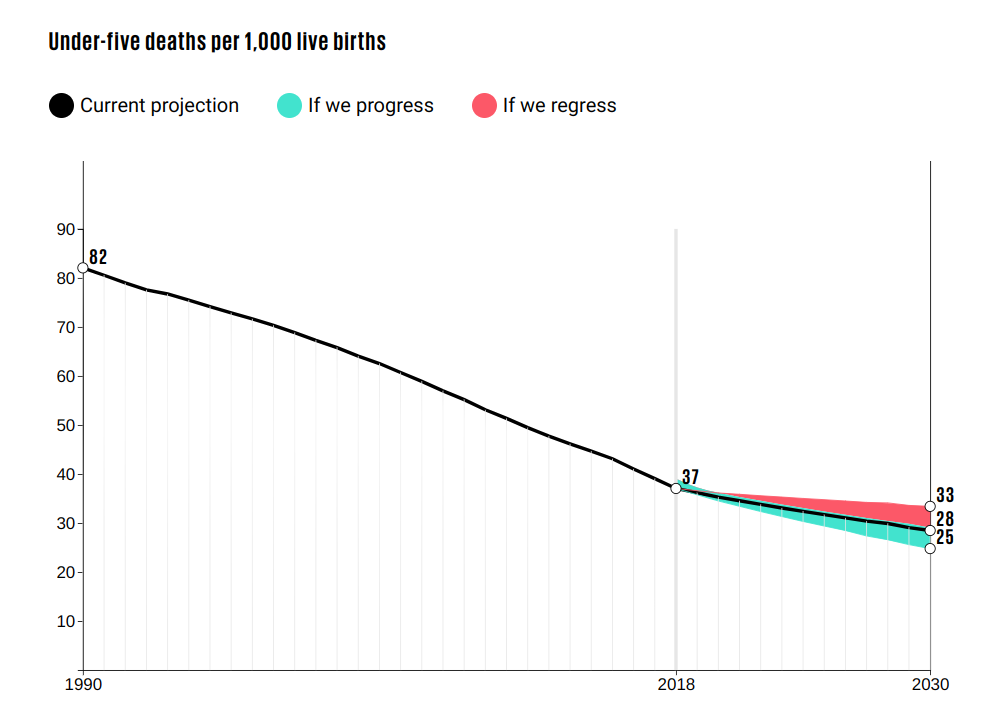 6
Ending Preventable Child Deaths
Immunization

Nutrition

Impact
7
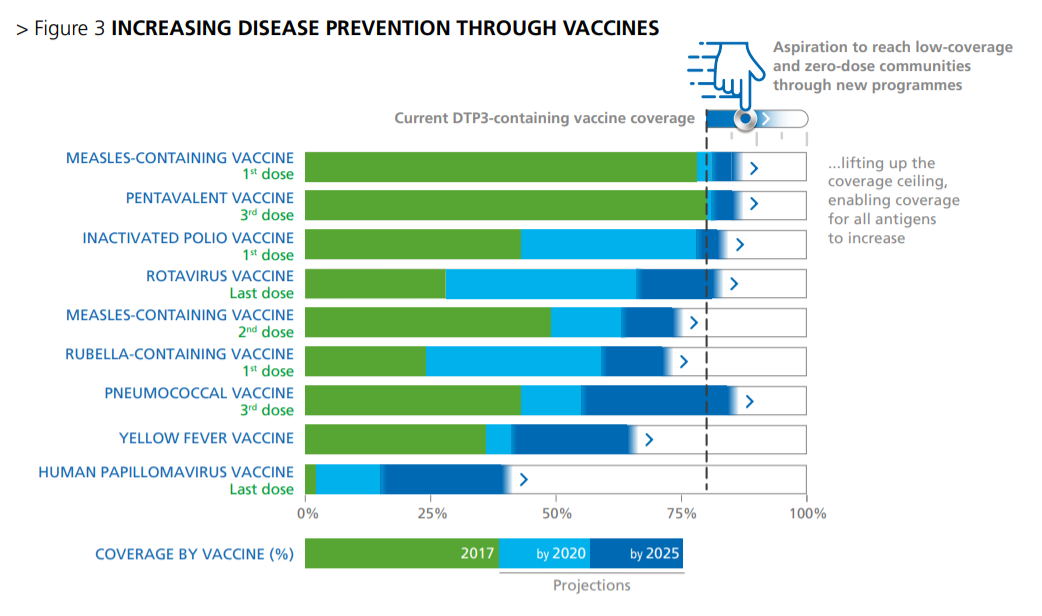 8
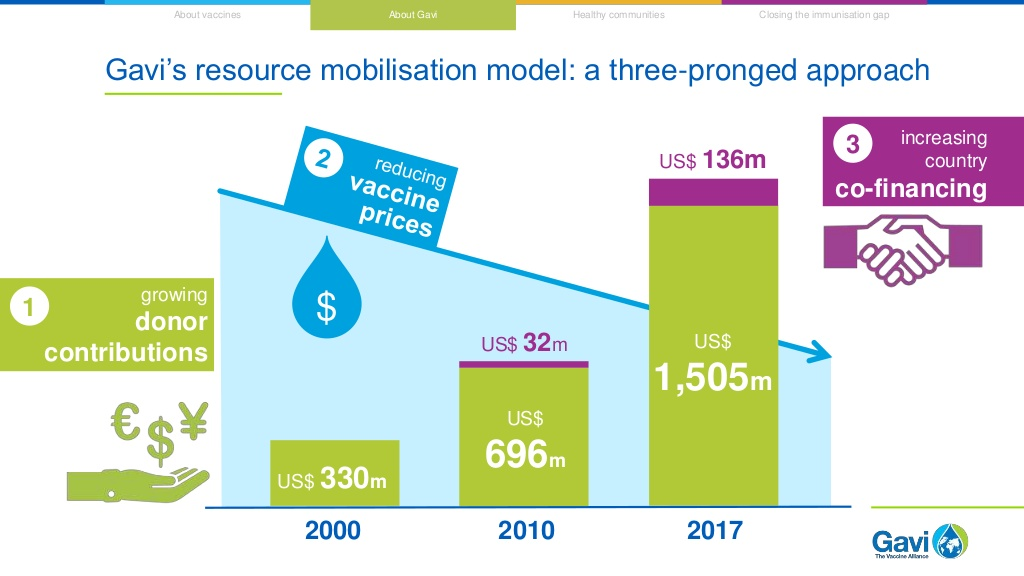 9
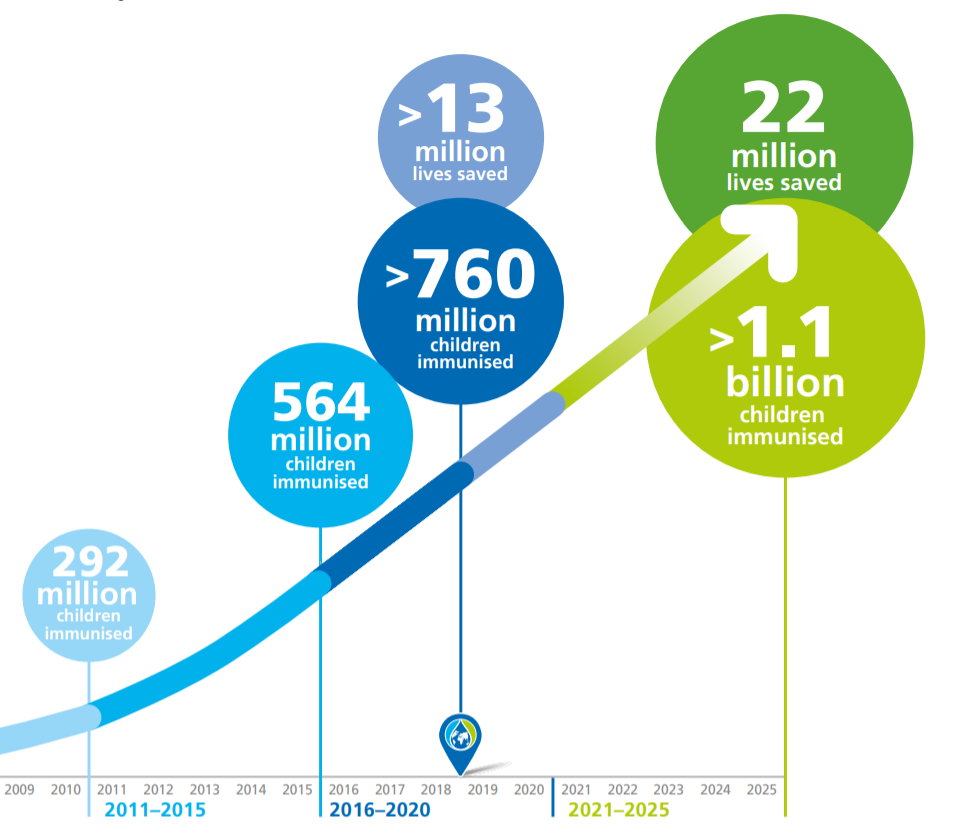 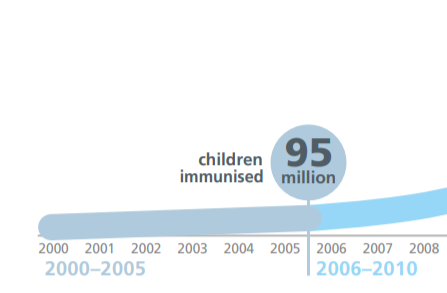 10
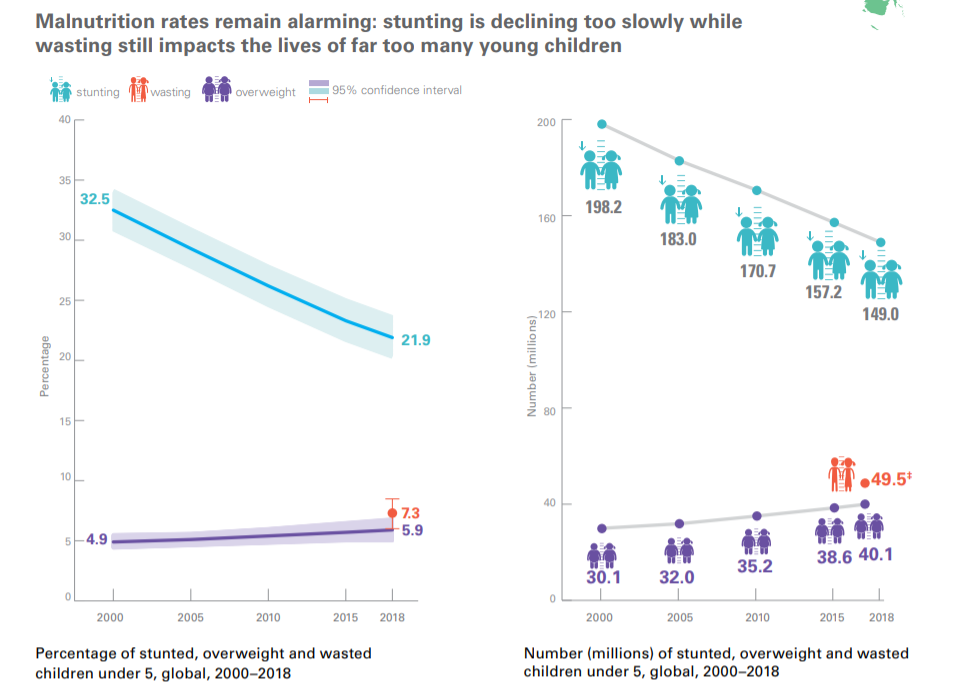 11
Key 2020 Moments and Opportunities
Appropriations
Gavi Replenishment (June)
RESULTS International Conference (June)
Nutrition for Growth (December)
Authorizing legislation
12
Grassroots Café
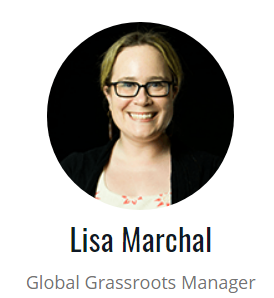 Virtual Thanksgiving Feast Peer-to-Peer Campaign
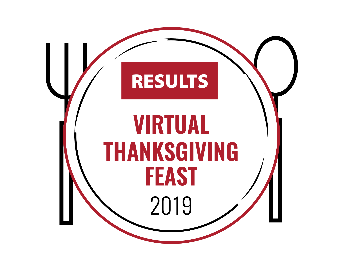 Virtual Thanksgiving Feast Peer-to-Peer Campaign
Thank You for making the Virtual Thanksgiving Feast 
a success!

25+ fundraisers together raised over $32,000 
with 232+ donations.

These campaigns not only help raise critical funds, they also expand our donor base and spread the word about our work. Thank you for everyone who participated or made a donation!
Expansion Celebration!
Total Volunteer inquiries: 343

Total who registered for RESULTS communications: 280

Total who decided to become a RESULTS advocate: 95
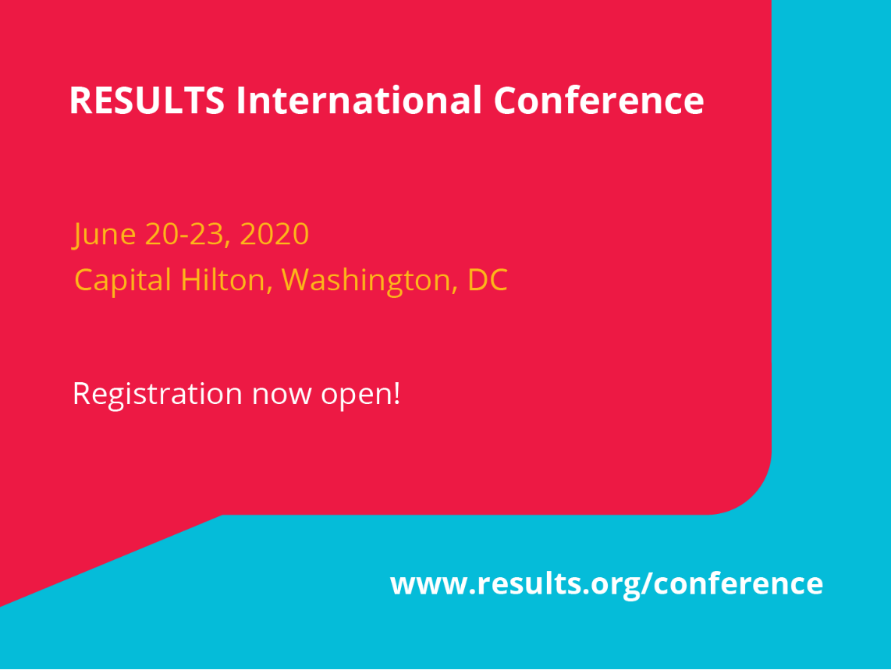 16
17
Mark Your Calendars!See the Weekly Update for details.
December 16, 2 pm ET only (Special time). Global Free Agents webinars.

January 14, 12 pm ET. First New Advocate Orientation of 2020.

January 15, 8:30 pm ET. Action Network Community of Practice.
18
When Data is More Than Data
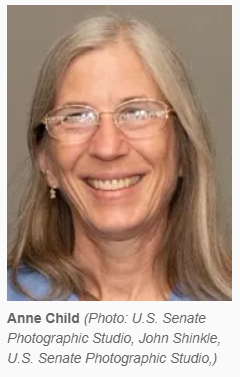 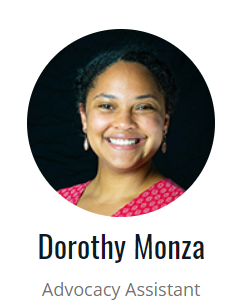 19
Outreach Events
74+
20
Media Hits
267+
21
Lobby Meetings
545+
Please Update Reporting Before December 31!
Check out the reporting links at the bottom of every Weekly Update and stay current!
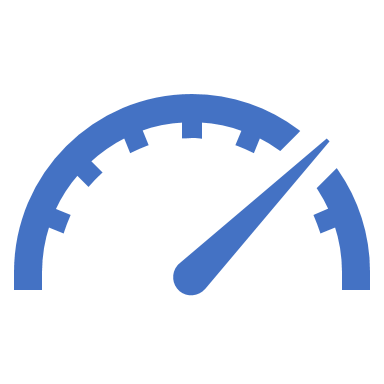 22
Open Phones
23
24
Important!
December 25 – January 1. RESULTS Office is closed for Winter Break.
25
Coming Changes to How We Support You
Background
Looking to streamline our support and training 
Maintain your effectiveness while respecting your time
More groups and new volunteers interested in being “glomestic” – work on both U.S. and global poverty issues
We wanted your active participation in the decision making
National Webinar Survey
74 responses: 38 percent global, 32 percent U.S., and 30 percent glomestic
How do you listen? U.S. volunteers typically listen individually; most global volunteers listen live with group 
Convenience biggest factor in those who do not attend
What do you want to get out of the monthly webinars?
The info you need to take action
You also like inspiration, skill building, and org updates
26
Coming Changes to How We Support You
27
So what do we do to balance these competing preferences?
January webinar: Normal joint U.S. and global campaigns webinar, Saturday, January 11 at 1 pm ET (60 minutes) – focused on planning for 2020

New webinar format debuts on Saturday, February 1 at 1 pm ET
Most survey respondents wanted a Saturday webinar
Moving to the first Saturday of each month at 1 pm ET
More time to take actions; less likely to be on holiday weekend
90-minute webinar in three parts
1:00-1:30pm ET
U.S. Poverty Policy
1:30-2:00pm ET
Joint Grassroots Section
2:00-2:30pm ET
Global Poverty Policy
Glomestic groups
U.S. Poverty groups
Global Poverty groups
28
Coming Changes to How We Support You
90-minute format helps both single-focus and dual-focused groups

If your group focuses on just one issue, you can attend the first hour or second hour based on your issue area
If your group focuses on both, you can get it all on one, 90-minute webinar each month
29
BEGINNING IN FEBRUARY
NEW NATIONAL WEBINAR 

1st Saturday of the Month
1 pm ET

Our 90-minute, three-block format begins ... 
U.S. Poverty Campaigns
Organizing & Support
Global Poverty Campaigns
30
February 1, 1 pm ET
March 7, 1 pm ET
April 4, 1 pm ET
31
Changes also coming to the Weekly Update
Desire to reduce the number of e-mails you receive and give you everything you need in one place
Starting by the end of January, you will receive one joint U.S./global weekly update e-mail
E-mail includes the top action from each issue area and brief organizational updates
E-mail links to an extended online version with additional actions and updates for you
32
Please let us know what you like and don’t like as we move forward with these exciting changes and work to serve the needs of all advocates.

Help us name the new monthly webinar!
The winner gets a free registration to the 2020 RESULTS International Conference. E-mail your suggestion by January 8 to grassroots@results.org.
 We’ll announce the winner on the January national webinar.
33
Hiba Fatimaand Georgette SiqueirosREAL Change Fellows
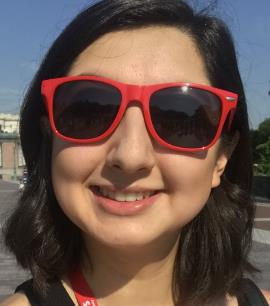 Organizing for Impact
Relationship
Autonomy
Purpose
34
Start WellWhen is your first meeting in January 2020?
35
Start WellWho are the new faces you can invite to your first meeting?
36
Start WellWho might you ask to take a new leadership role?
37
Start WellWhat action will you plan to take at your first meeting?
38
What are you most excited about for 2020?
39
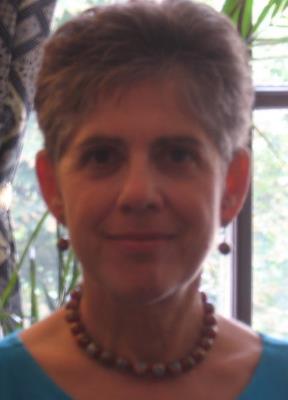 Elizabeth Berry
Northern Virginia
40
41
RESULTS Pittsburgh
A new group begins!

Shweta Gudapati, Lily Chowdhury, 
and Ben Callaway
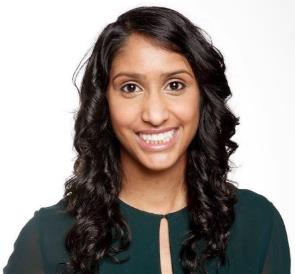 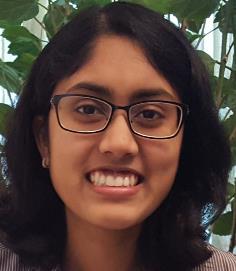 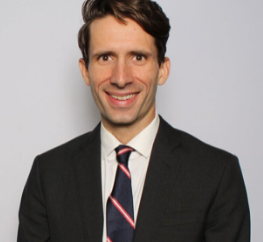 42
How many joined from 
your location today?

Place your city + number in the chat box

Or send to Lisa Marchal at
lmarchal@results.org
43
Determination is power.

~ Charles Simmons ~
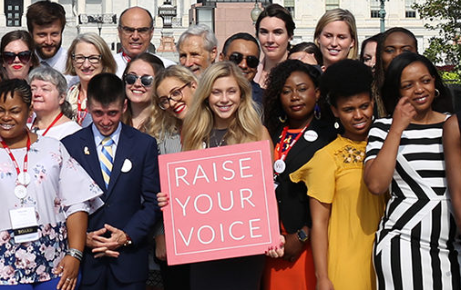 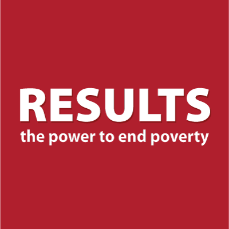